Key Stage Two SATs
Information for Parents
2020
2020
In the summer term of 2018, children in Year 2 and Year 6 sat the new style SATs papers which were introduced in 2016. 

These tests in English and maths reflect the new national curriculum, and are intended to be more rigorous and challenging.
SATs
On week beginning 11th May 2020, Year 6, children will sit tests in:

Reading
Maths
Spelling, punctuation and grammar

These tests are both set and marked externally.

Your child’s marks will be used in conjunction with teacher assessment to give a broader picture of their attainment.
KS2 English, Year 6
Reading 
The reading test will be a single paper with questions based on 3 or 4 unrelated texts of between 1800 and 2300 words, there will be an emphasis on comprehension. One hour, including reading time, to complete the test, (50 marks in total)
Grammar, punctuation and spelling 
The grammar, punctuation and spelling test will consist of two parts: a grammar and punctuation paper requiring short answers, lasting 45 minutes, and an aural spelling test of 20 words, lasting around 15 minutes. 
   (70 marks in total)
Writing 
No formal test, ongoing teacher assessment
[Speaker Notes: Questions are designed to assess the comprehension and understanding of a child’s reading.

Some questions are multiple choice or selected response, others require short answers and some require an extended response or explanation]
Grammar, Punctuation and Spelling
[Speaker Notes: Answers collected from parents]
KS2 Maths, Year 6
There will be three papers in maths:

Paper 1: arithmetic, (number, calculations and fractions, decimals and percentages) 30 minutes (40 marks)

Papers 2 and 3: mathematical fluency, solving problems and reasoning, 40 minutes per paper (80 marks in total)
[Speaker Notes: Paper 1 will consist of fixed response questions, where children have to give the correct answer to calculations, including long multiplication and division. Each question will have a grid to encourage working out, questions will be context free.
Papers 2 and 3 will assess children’s ability to apply mathematics to problems and to reason, they will involve a number of question types, contextualised and context free, including:
	• Multiple choice
	• True or false
	• Constrained questions, e.g. giving the answer to a calculation, drawing a shape or completing a table or chart
	• Less constrained questions, where children will have to explain their approach for solving a problem]
Arithmetic
[Speaker Notes: Paper 1 will consist of fixed response questions, where children have to give the correct answer to calculations, including long multiplication and division. Each question will have a grid to encourage working out, questions will be context free.]
Maths Paper 2/3: Reasoning
[Speaker Notes: Papers 2 and 3 will assess children’s ability to apply mathematics to problems and to reason, they will involve a number of question types, contextualised and context free, including:
	• Multiple choice
	• True or false
	• Constrained questions, e.g. giving the answer to a calculation, drawing a shape or completing a table or chart
	• Less constrained questions, where children will have to explain their approach for solving a problem]
Maths Paper 2/3: Reasoning
[Speaker Notes: Papers 2 and 3 will assess children’s ability to apply mathematics to problems and to reason, they will involve a number of question types, contextualised and context free, including:
	• Multiple choice
	• True or false
	• Constrained questions, e.g. giving the answer to a calculation, drawing a shape or completing a table or chart
	• Less constrained questions, where children will have to explain their approach for solving a problem]
Assessment and Reporting
The previous national curriculum levels have been scrapped, and instead assessment will be reported to schools in the following way:

A raw score (the actual number of marks achieved), 
A scaled score
Confirmation of whether or not a child has attained the national standard.
Scaled Scores
Scaled scores are used all over the world. They help test results to be reported consistently from one year to the next.
SEND
There is a small percentage of pupils who will be working below the standard of both the national curriculum tests and the interim teacher assessment frameworks. 

Many of these pupils have special educational needs. Others may be working below the standard of the national curriculum tests for a range of reasons. 

These children will be recorded as:

Growing Development of the expected standard
Early Development of the expected standard
Foundations of the expected standard
Reporting to Parents
[Speaker Notes: Parents will be informed of test results in addition to teacher assessment.

Test: A raw score, a scaled score and a met / did not meet standard statement
We are unable to say what the raw score thresholds may be as they have not been decided yet.

Teacher assessment: 
Reading / Maths : either working at or not working at the expected standard
Writing: working towards, working at or working at greater depth]
Timetable – w/b 11th May 2020
How can you help at home?
First and foremost, support and reassure your child that there is nothing to worry about and they should always just try their best. Praise and encourage!
Best possible attendance at school
Ensure your child attends booster revision sessions
Extra Homework is completed 
Practice basic skills (revision books)
A sensible bedtime
Breakfast Club in school during this week
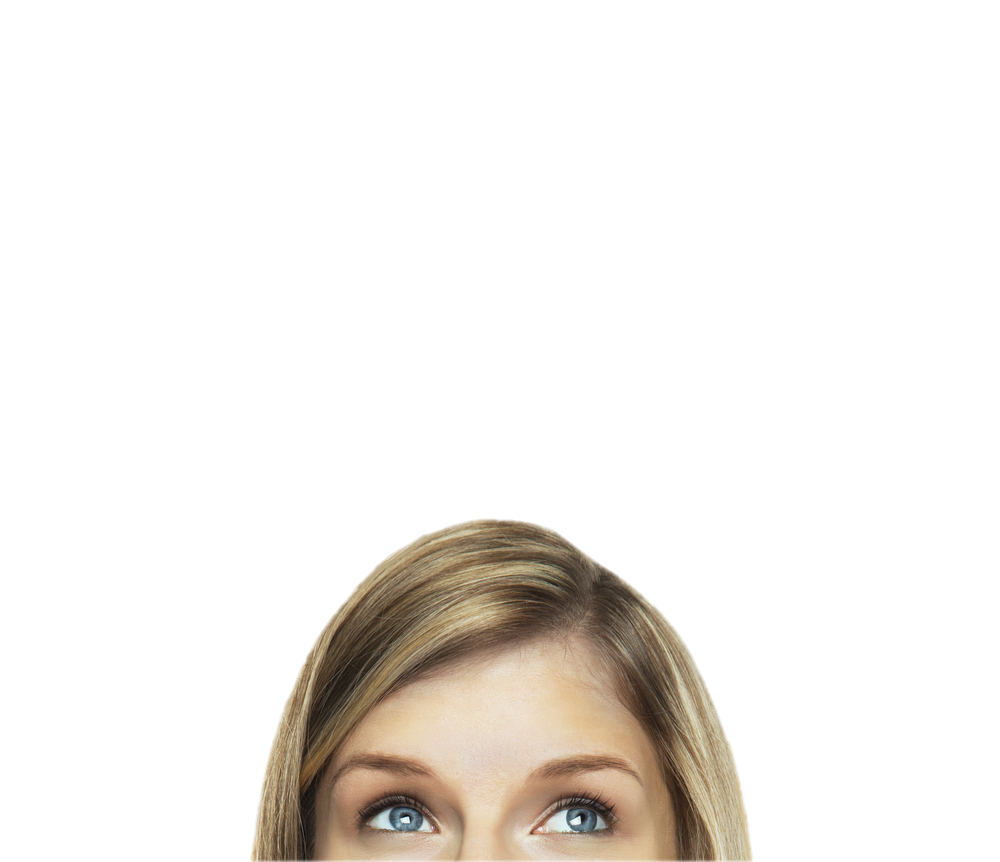 Questions?
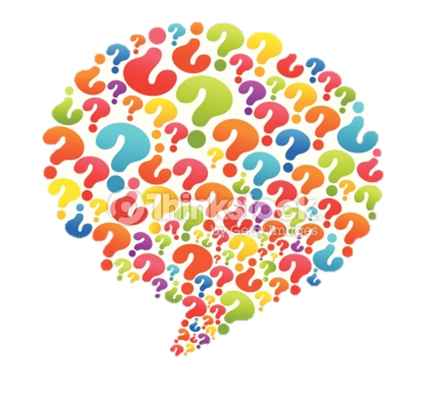 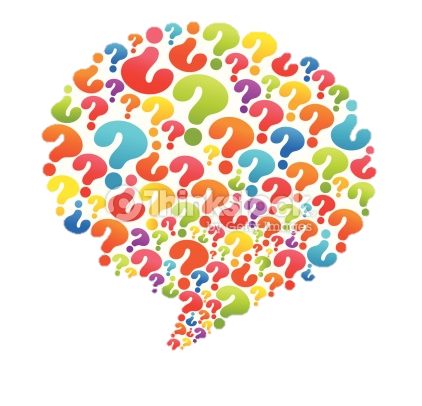